Newton’s Laws of motion
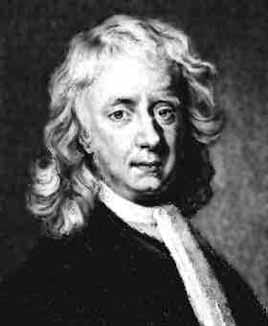 Newton’s Three Laws of motion:
1. An object at rest will remain at rest, an object in motion will remain in motion at a constant speed, in a straight line (constant Velocity) unless acted upon by an outside force.
Inertia - the tendency of an object to resist a change in its motion.  (Demos, stage sets...)

2. F = ma  (an outside force causes an a = F/m)

3. For every action there is an equal but opposite reaction
(rockets, throwing, pushing, airplanes)
Acceleration -
in m/s/s
suvat!!!
Force - in Newtons (N)
Net Force.
Unbalanced
Force
Mass - in kg
(Kilograms) 
grams/1000 = kg
lbs/2.2 (on earth)
F = ma
Acceleration -
in m/s/s
suvat!!
Force - in Newtons (N)
Net Force.
Unbalanced
Force
Mass - in kg
(Kilograms) 
grams/1000 = kg
Example:  What force causes a 4.0 kg object to accelerate at 6.0 m/s/s?
F = (4.0 kg)(6.0 m/s/s) = 24 kg m/s/s or 24 Newtons or 24 N
F = ma
Acceleration -
in m/s/s
suvat!!
Force - in Newtons (N)
Net Force.
Unbalanced
Force
Mass - in kg
(Kilograms) 
grams/1000 = kg
Example:  A 2.1 kg hammer accelerates from rest under the influence of a net force of 120 N.  What is its final velocity if the force is exerted over a distance of 78 cm
a = f/m; a = 57.14 m/s/s; v2 = u2 + 2as; v =9.44 m/s
F = ma
Whiteboards:
 Newton’s Second Law
1 | 2 | 3 | 4 | 5
What unbalanced force causes a 892 g object to accelerate at -9.81 m/s/s?
m = 892 g/1000 = .892 kg
F = ma
F = (.892 kg)(-9.81 m/s/s) = -8.75 N
-8.75 N
What is the acceleration of a 12 kg object if you exert 37 N of unbalanced force on it?
F = ma, a = F/m = (37 N)/(12 kg) 
= 3.083 ms-2 = 3.1 ms-2
N/kg = (kg m/s/s)/kg = m/s/s
3.1 m/s/s
What is the mass of an object if when there is a 128 N net force acting on it, it accelerates at 3.7 ms-2?
F = ma, m = F/a = (128 N)/(3.7 ms-2)
= 34.59 kg = 35 kg
35 kg
A 16 kg object going 23 ms-1 is stopped by a force in 0.125 s.  What force?
v = u + at, F = ma
v = u + at, a = (v-u)/t = (0 - 23 ms-1)/(.125 s) = -184 ms-2
 F = ma = (16 kg)(-184 ms-2) = -2944 N = -2900 N
-2900 N
A 3.84 kg object going 42.0 ms-1 experiences a force of -23.5 N for 2.60 s.  What is the final velocity of the object?
F = ma
v = u + at
F = ma, a = F/m  = (-23.5 N)/(3.84 kg) = -6.1198 ms-2
v = u + at = 42.0 ms-1 + (-6.1198 ms-2)(2.60 s) = 26.1 ms-1
26.1 m/s
A 143 gram baseball going 39 m/s caught by the catcher.  In stopping, the baseball travels 7.5 cm.  What is the average force exerted on the ball?
F = ma
vf2 = vi2 + 2ax
a = -10,140 m/s/s
F = ma = (.143 kg)(-10,140 m/s/s) = 1450.02 N
-1450 N
A 4.2 g rifle bullet reaches a speed of 890 m/s in a distance of 61 cm.  What is the average force exerted on the bullet?  What is that in pounds if 4.45 N = 1 pound?
F = ma
vf2 = vi2 + 2ax
a = 649,262.3 m/s/s
F = ma = (.0042 kg)(649,262.3 m/s/s) = 2726.9 N
+2730 N       613 lbs
Aristotle - Science by observation.
Moving objects

Galileo - Science by experiment.
Rate of fall
Moving objects
Aristotle - Science by observation.
Moving objects

Galileo - Science by experiment.
Rate of fall
Moving objects